APAYANG DAPAT DIUBAH DARI ORGANISASI?
PERTEMUAN #4
|
MANAJEMEN PERUBAHAN
6097 – RINA ANINDITA

PROGRAM STUDI MANAJEMEN
FAKULTAS EKONOMI DAN BISNIS 
UNIVERSITAS ESA UNGGUL
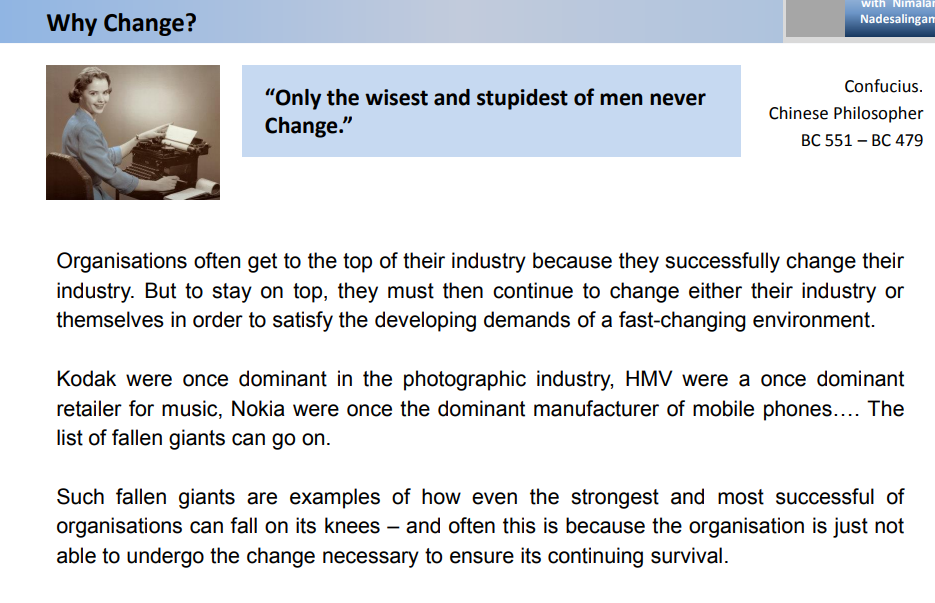 VISI DAN MISI UNIVERSITAS ESA UNGGUL
FEB 305 - Manajemen SDM
6097 - Rina Anindita
2
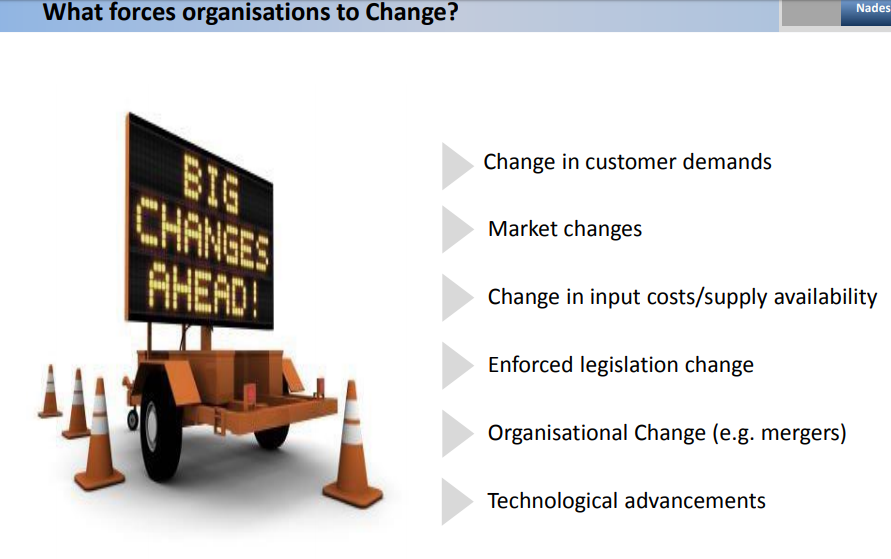 FEB 305 - Manajemen SDM
6097 - Rina Anindita
3
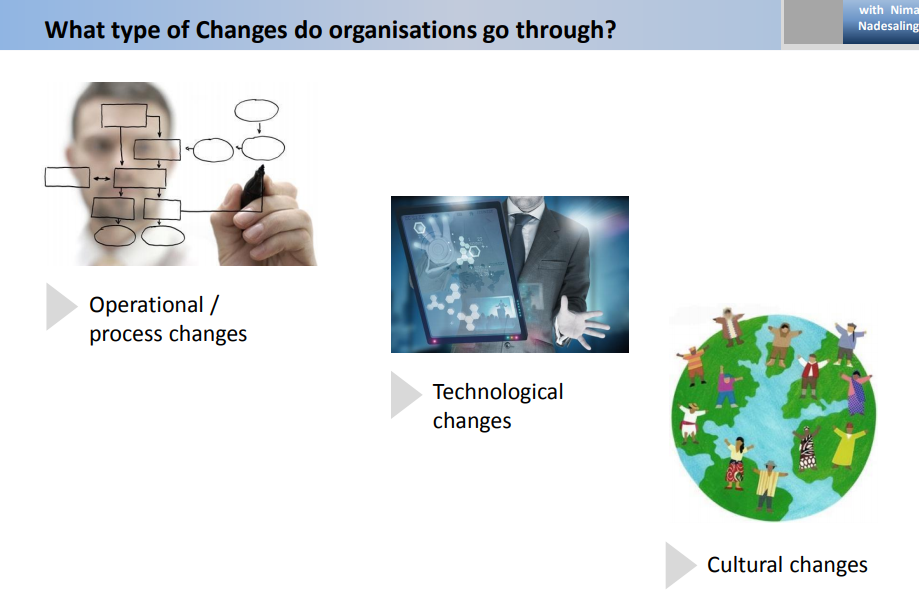 FEB 305 - Manajemen SDM
6097 - Rina Anindita
4
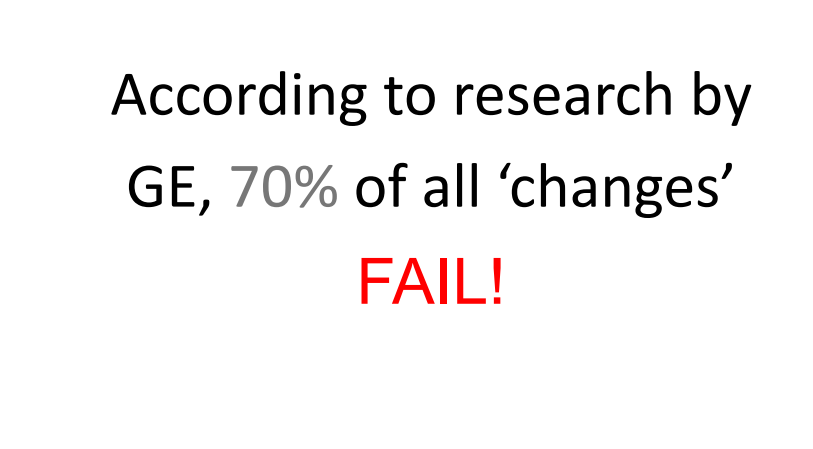 FEB 305 - Manajemen SDM
6097 - Rina Anindita
5
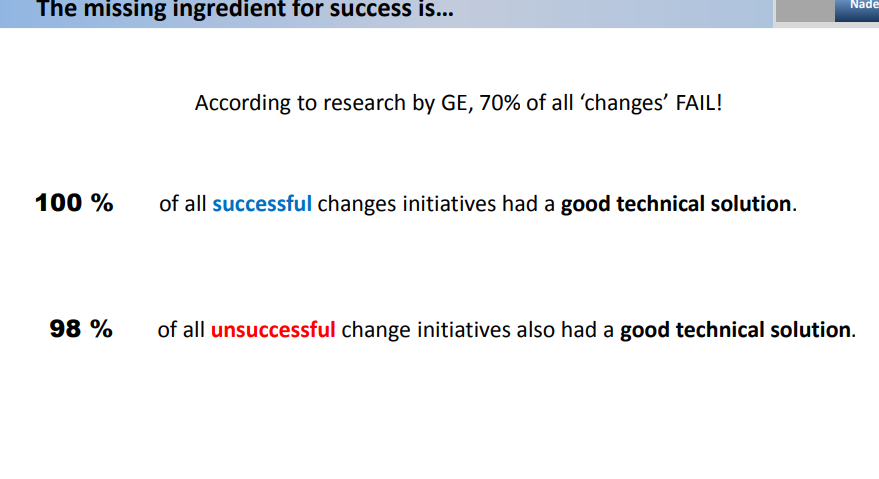 FEB 305 - Manajemen SDM
6097 - Rina Anindita
6
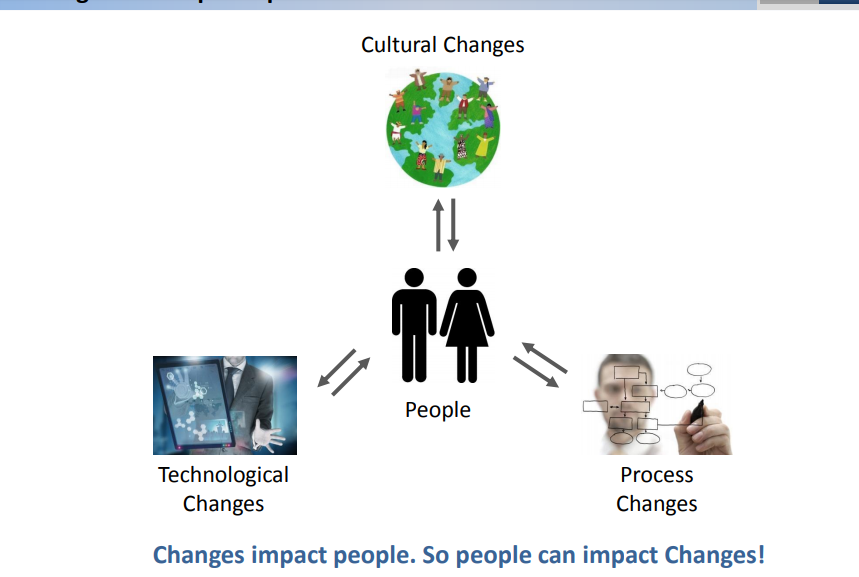 FEB 305 - Manajemen SDM
6097 - Rina Anindita
7
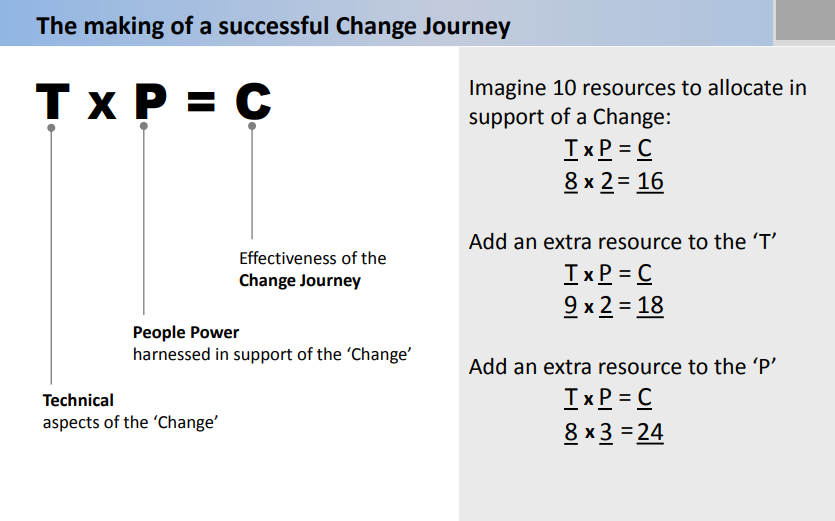 FEB 305 - Manajemen SDM
6097 - Rina Anindita
8
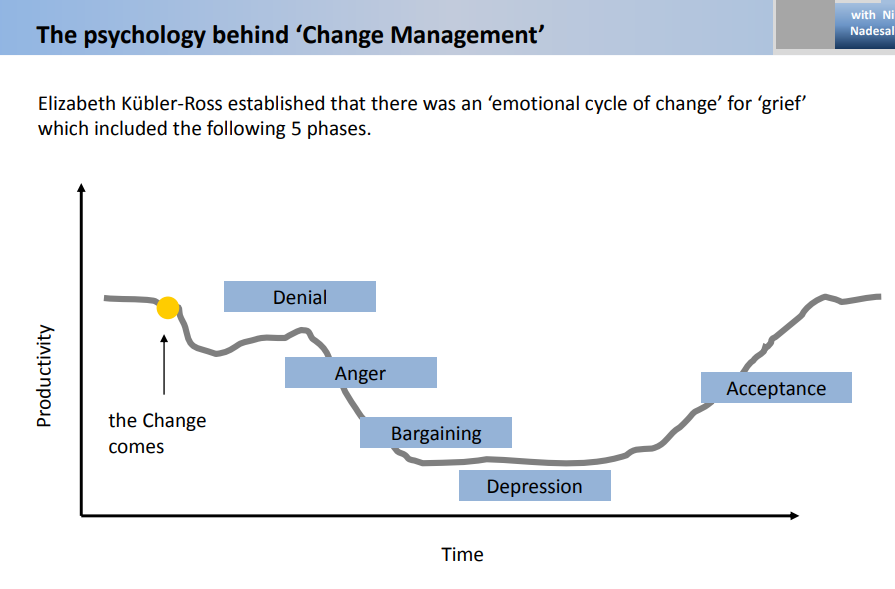 FEB 305 - Manajemen SDM
6097 - Rina Anindita
9
WHY CHANGE
Kondisi yang dinamis 
Perkembangan ilmu pengetahuan, teknologi dan  informasi 
Organisasi harus adaptif  mengikuti dinamika yang terjadi.
Diperlukan pengetahuan tentang manajemen perubahaan
Apa itu Manajemen Perubahan?
Perubahan fungsi-fungsi manajemen menuju ke arah yang lebih baik.
Change management (CM)
CM refers to any approach to transitioning individuals, teams, and organizations using methods intended to re-direct the use of resources, business process, budget allocations, or other modes of operation that significantly reshape a company or organization. Organizational change management (OCM) considers the full organization and what needs to change
Reasons for change
Globalization and constant innovation of technology result in a constantly evolving business environment. Phenomena such as social media and mobile adaptability have revolutionized business and the effect of this is an ever increasing need for change, and therefore change management. 
The growth in technology also has a secondary effect of increasing the availability and therefore accountability of knowledge. Easily accessible information has resulted in unprecedented scrutiny from stockholders and the media and pressure on management.
MENGAPA BERUBAH
Perubahan kebutuhan masyarakat
Kompetisi yang semakin ketat
Globalisasi 
Perubahan kebijakan pemerintah /regulasi
Kemajuan teknologi komunikasi
John Kotter's 8-Step Process for Leading Change
Establish a Sense of Urgency
Create the Guiding Coalition
Develop a Vision and Strategy
Communicate the Change Vision
Empower Employees for Broad-Based Action
Generate Short-Term Wins
Consolidate Gains and Produce More Change
Anchor New Approaches in the Culture
The Change Management Model consists of four stages:
Determine Need for Change
Prepare & Plan for Change
Implement the Change
Sustain the Change
The Plan-Do-Check-Act Cycle,
created by W. Edwards Deming, is a management method to improve business method for control and continuous improvement of processes and products. It consists of four stages:
Plan – establish objectives and processes
Do – implement the plan, execute the process, make the product
Check – study actual results and compare against the expected results
Act – enact new standards
change management principles
At all times involve and agree support from people within system (system = environment, processes, culture, relationships, behaviours, etc., whether personal or organisational).
Understand where you/the organisation is at the moment.
Understand where you want to be, when, why, and what the measures will be for having got there.
Plan development towards above No.3 in appropriate achievable measurable stages.
Communicate, involve, enable and facilitate involvement from people, as early and openly and as fully as is possible
Kotter's eight step change model can be summarised as:
Increase urgency - inspire people to move, make objectives real and relevant.
Build the guiding team - get the right people in place with the right emotional commitment, and the right mix of skills and levels.
Get the vision right - get the team to establish a simple vision and strategy, focus on emotional and creative aspects necessary to drive service and efficiency.
Communicate for buy-in - Involve as many people as possible, communicate the essentials, simply, and to appeal and respond to people's needs. De-clutter communications - make technology work for you rather than against.
Empower action - Remove obstacles, enable constructive feedback and lots of support from leaders - reward and recognise progress and achievements.
Create short-term wins - Set aims that are easy to achieve - in bite-size chunks. Manageable numbers of initiatives. Finish current stages before starting new ones.
Don't let up - Foster and encourage determination and persistence - ongoing change - encourage ongoing progress reporting - highlight achieved and future milestones.
Make change stick - Reinforce the value of successful change via recruitment, promotion, new change leaders. Weave change into culture.
Tipe Perubahan
Perubahan terdiri dari 3 tipe yang berbeda, dimana setiap tipe memerlukan strategi manajemen perubahan yang berbeda pula.  Tiga macam perubahan tersebut adalah:
(1)  Perubahan Rutin, dimana telah direncanakan dan dibangun melalui proses organisasi;
(2)  Perubahan Peningkatan, yang mencakup keuntungan atau nilai yang telah dicapai organisasi;
(3)  Perubahan Inovatif, yang mencakup cara bagaimana organisasi memberikan pelayanannya.
Pada dasarnya tidak ada satupun pendekatan yang sesuai untuk Manajemen Perubahan
Apa yang diperlukan dalam Perubahan ?
John Taylor (2002)
Keberanian diperlukan untuk mengambil keputusan sulit untuk mengatasi ketidakpastian, ketakutan, dan segala resiko yang bisa mencegah seseorang untuk mengambil keputusan untuk melakukan perubahan.
Imaginasi diperlukan untuk melihat kearah mana perubahan harus dilakukan.
Komitmen diperlukan untuk tetap fokus pada usaha untuk meraih sukses walaupun harus menghadapi berbagai kesulitan, hambatan, ataupun masalah.
Tahapan Dalam Manajemen Perubahan
Suatu perubahan terjadi melalui tahap-tahapnya.  Pertama-tama adanya dorongan dari dalam (dorongan internal), kemudian ada dorongan dari luar (dorongan eksternal).  Untuk manajemen perubahan perlu diketahui adanya tahapan perubahan.   
Tahap 1,  yang merupakan tahap identifikasi perubahan, diharapkan seseorang dapat mengenal perubahan apa yang akan dilakukan /terjadi.  Dalam tahap ini seseorang atau kelompok dapat mengenal kebutuhan perubahan dan mengidentifikasi tipe perubahan.
Tahap 2,  adalah tahap perencanaan perubahan.  Pada tahap ini harus dianalisis mengenai diagnostik situasional tehnik, pemilihan strategi umum, dan pemilihan.   Dalam proses ini perlu dipertimbangkan adanya factor pendukung sehingga perubahan dapat terjadi dengan baik.
Tahapan Dalam Manajemen Perubahan
Tahap 3, merupakan tahap implementasi perubahan dimana terjadi proses pencairan, perubahan dan pembekuan yang diharapkan.  Apabila suatu perubahan sedang terjadi kemungkinan timbul masalah. Untuk itu perlu dilakukan monitoring perubahan.
Tahap 4, adalah tahap evaluasi dan umpan balik.  Untuk melakukan evaluaasi diperlukan data, oleh karena itu dalam tahap ini dilakukan pengumpulan data dan evaluasi data tersebut.  Hasil evaluasi ini dapat di umpan balik kepada tahap 1 sehingga memberi dampak pada perubahan yang diinginkan berikutnya.
SEKIANDANTERIMA KASIH
FEB 305 - Manajemen SDM
6097 - Rina Anindita
24